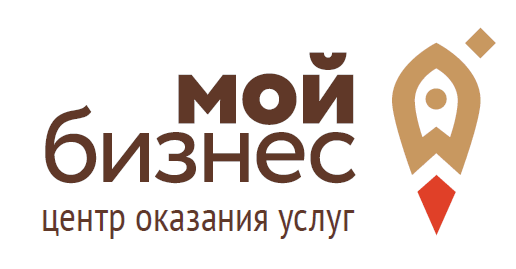 МУНИЦИПАЛЬНЫЕ ОФИСЫ «МОЙ БИЗНЕС»
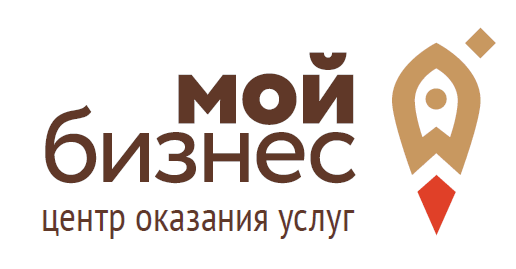 центральный офис
Координация муниципальных офисов.
Сопровождение наиболее сложных вопросов. 
Упрощение системных проблем.
Сопровождение инвестиционных проектов.
Координация взаимодействия с ФОИВ, институтами развития, партнерами и аналитика.
Контакты:
Дзбоев Глеб Борисович, заместитель директора АНО «АИР» – директор Центрального офиса «Мой бизнес», 8 985-288-35-98, gb-dzboev@mail.ru.
Воронина Анна Алексеевна, заместитель директора Департамента Центральный офис «Мой бизнес», 8 926-472-85-42, starosta17ju@gmail.com.
Шеватова Екатерина Вениаминовна, заместитель директора Центрального офиса «Мой бизнес» - начальник отдела координации муниципальных офисов «Мой бизнес», 8 915-053-29-84, shevatova@mail.ru